Covalent BondingHybridization
Hybridization - The Blending of Orbitals
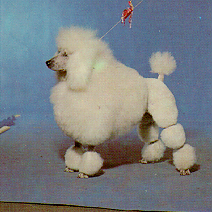 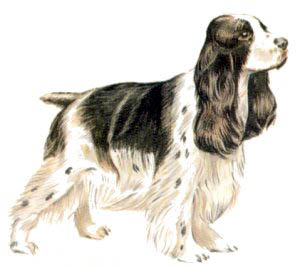 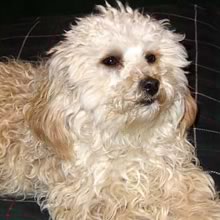 +
=
Poodle
+
Cocker Spaniel
=
Cockapoo
+
=
sp orbital
s orbital
+
p orbital
=
What Proof Exists for Hybridization?
We have studied electron configuration notation and 
the sharing of electrons in the formation of covalent
bonds.
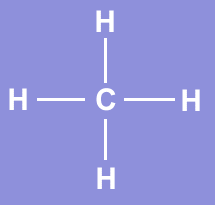 Lets look at a molecule of methane, CH4.
Methane is a simple natural gas. Its molecule has a 
carbon atom at the center with four hydrogen atoms covalently bonded around it.
Carbon ground state configuration
What is the expected orbital notation of carbon
in its ground state?
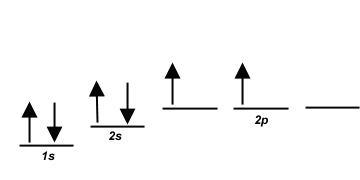 Can you see a problem with this?
(Hint: How many unpaired electrons does this 
carbon atom have available for bonding?)
Carbon’s Bonding Problem
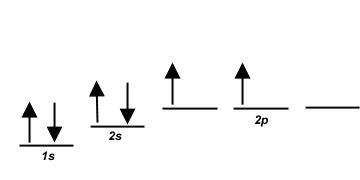 You should conclude that carbon only has TWO 
electrons available for bonding. That is not not enough!
How does carbon overcome this problem so that
it may form four bonds?
Carbon’s Empty Orbital
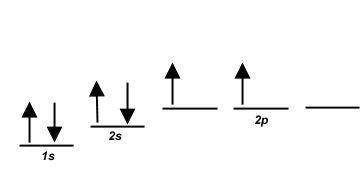 The first thought that chemists had was that carbon promotes one of its 2s electrons…
…to the empty 2p orbital.
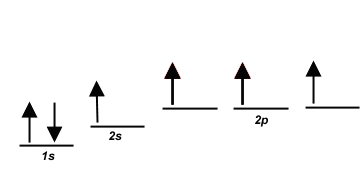 However, they quickly recognized a problem with such 
an arrangement…
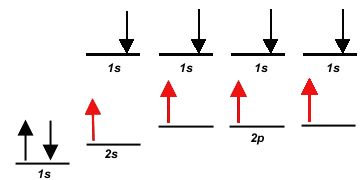 Three of the carbon-hydrogen bonds would involve
an electron pair in which the carbon electron was a 2p, matched with the lone 1s electron from a hydrogen atom.
This would mean that three of the bonds in a methane
molecule would be identical, because they would involve
electron pairs of equal energy.
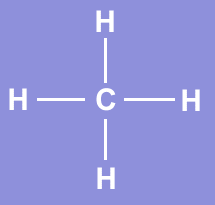 But what about the fourth bond…?
The fourth bond is between a 2s electron from the
carbon and the lone 1s hydrogen electron.
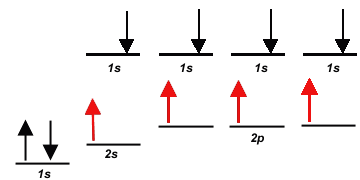 Such a bond would have slightly less energy than the other bonds in a methane molecule.
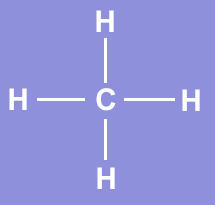 This bond would be slightly different in character than
the other three bonds in methane.
This difference would be measurable to a chemist
by determining the bond length and bond energy.
But is this what they observe?
The simple answer is, “No”.
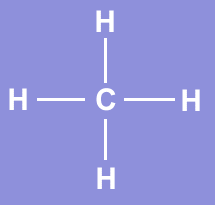 Measurements show that 
all four bonds in methane 
are equal. Thus, we need 
a new explanation for the 
bonding in methane.
Chemists have proposed an explanation – they call it
Hybridization.
Hybridization is the combining of two or more orbitals
of nearly equal energy within the same atom into 
orbitals of equal energy.
In the case of methane, they call the hybridization 
sp3, meaning that an s orbital is combined with three
p orbitals to create four equal hybrid orbitals.
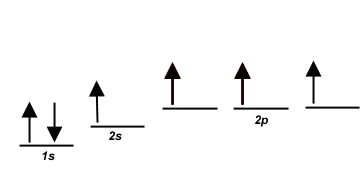 These new orbitals have slightly MORE energy than
the 2s orbital…
… and slightly LESS energy than the 2p orbitals.
sp3 Hybrid Orbitals
Here is another way to look at the sp3 hybridization
and energy profile…
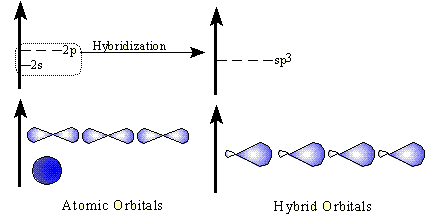 sp Hybrid Orbitals
While sp3 is the hybridization observed in methane,
there are other types of hybridization that atoms 
undergo.
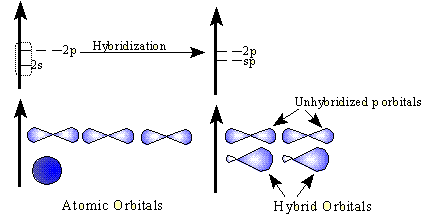 These include sp hybridization, in which one s 
orbital combines with a single p orbital.
This produces two hybrid orbitals, while leaving two normal p orbitals
sp2 Hybrid Orbitals
Another hybrid is the sp2, which combines two orbitals from a p sublevel with one orbital from an s sublevel.
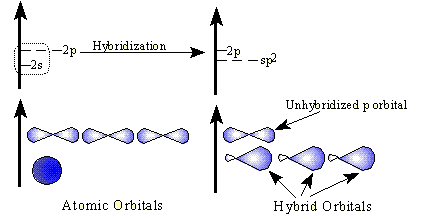 One p orbital remains unchanged.
Hybridization and Molecular Geometry
A = central atom
X = atoms bonded to A
E = nonbonding electron pairs on A